Simulating the interactions of coupled human and natural systems in South Asia’s largest wetland.Roelof Boumans, Mauritio Areas, Irit Altman, Les Kaufman, and Suchi GopalInternational Society for Ecological Modeling May 2016
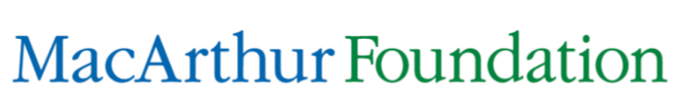 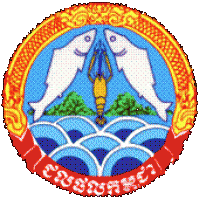 Cambodia
Inland Fisheries Research Development Institute (IFReDI)
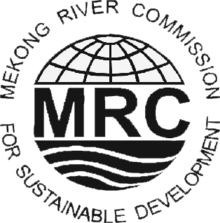 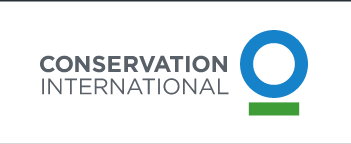 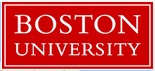 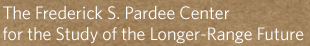 [Speaker Notes: LABELS ON THE SLIDE?]
Tonlesap
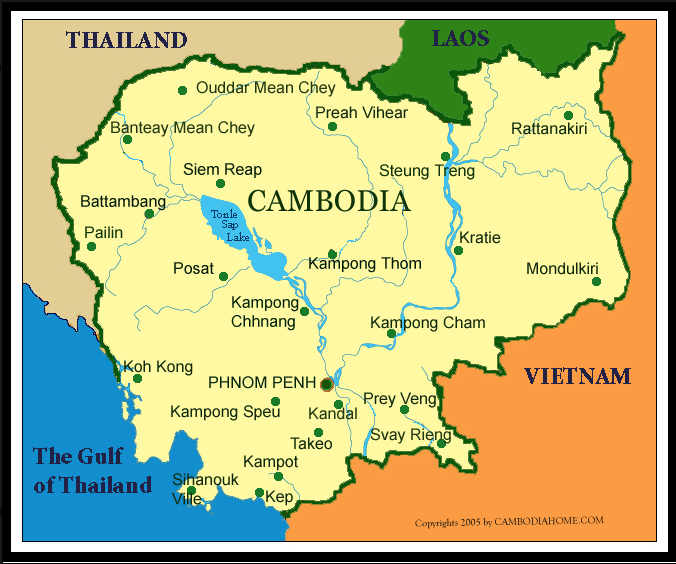 Tonlesap Cambodia
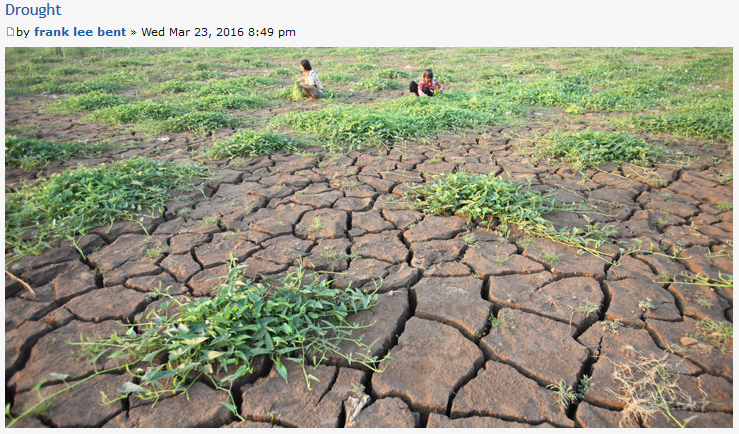 The Issues
“Based on our monitoring, drought has been detected in Cambodia,” said the Mekong River Commission Secretariat. “The current drought situation in the country as of March 2016 could be at least as serious as that in 2015 and may likely be getting worse in coming months.”
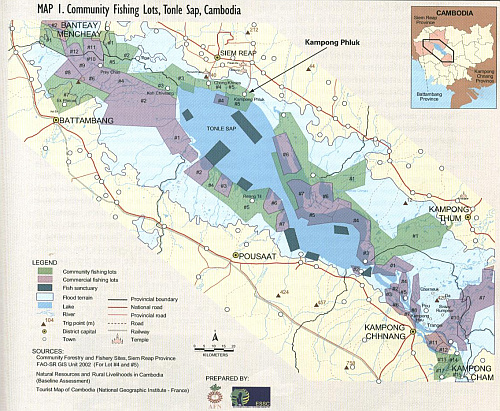 Rising population pressures, rapid political changes, and the introduction of new technologies and markets has overwhelmed traditional systems of flood forest and fisheries management. 
Over-extraction has drawn down fish populations to a point that threatens many species, while undermining the livelihood of thousands of communities that reside around the lake and along the river.
Arias et al 2014
The Goal :
Create a modeling tool which can incorporate stakeholder input and biophysical data sets for valuation of ecosystem services and decision-making:
Simulate Ecosystems  and Socio-Economic systems in space
Simulate these systems over time
Simulate the interactions between these systems through coupling
Scenario Modeling
Characteristics:
Aim is not to predict one exact picture of the future, but to present several alternative future developments.

Possible future outcomes are observable. Observations can be used to validate scenario trajectories

Scenario models are connected to the past, but are not extrapolations

Scenarios do not rely on historical data and do not expect past observations to be still valid in the future. 

Scenarios consider potential developments and turning points.
[Speaker Notes: CONTRADICTIONS??????]
MIMESThe Multi-Scale Integrated Model of Ecosystem Services
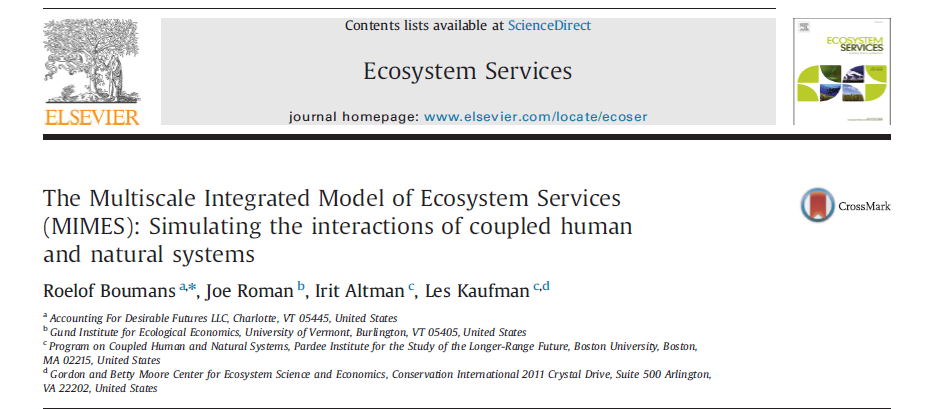 [Speaker Notes: Can we rework this a bit?  Give an example from later slides?]
Accounting Framework For Modeling Ecosystem Services
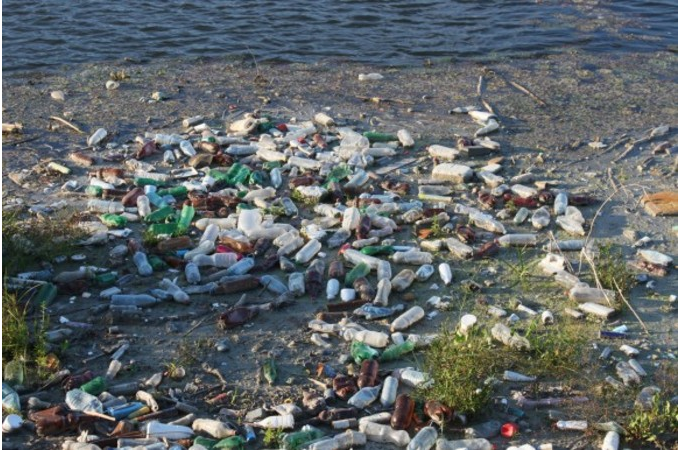 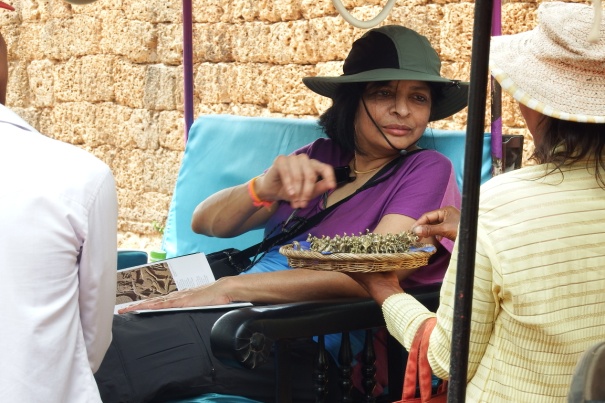 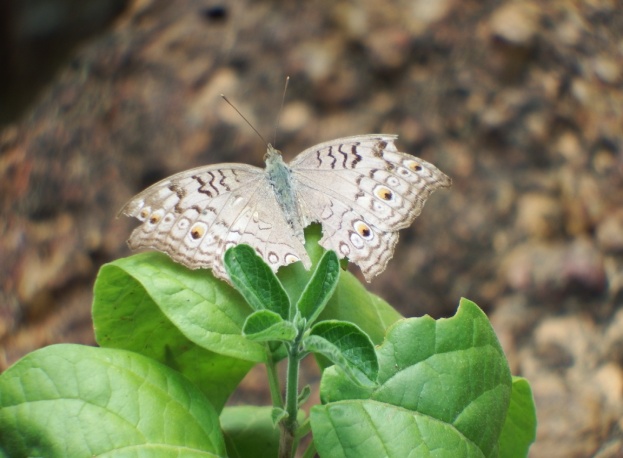 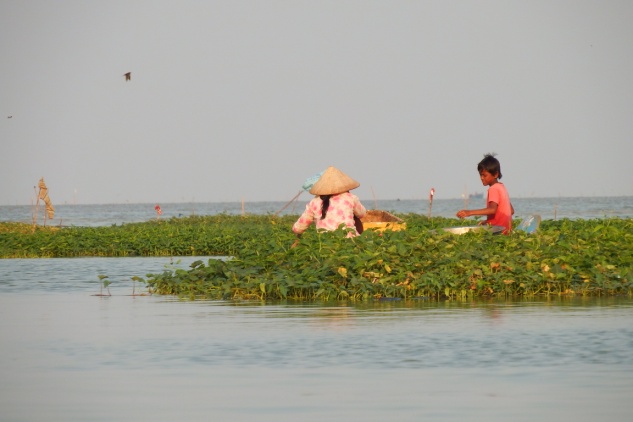 Tonlesap Model Diagram
Time series inputs
Fish attributes and outside dynamics
27 Fish species
Hydrology
User group attributes
30 Locations
4 user groups
12 land covers
Land Cover Attributes
4 Land
Uses
4 p. producers
Polygon
outputs
Land Use Attributes
Time series outputs
Outcomes
1 Changes in local hydrology
2 Changes in land cover 
3 Changes in Primary Production
4 Changes in Ecological Production:
Fish biomass and composition
Plant biomass and composition
5 Changes in Ecosystem Service Production
6 Changes in Land use opportunities
7 Socio-Economic outcomes.
Hydrology
Landcover changes
Primary Producers
Fish Populations
Ecosystem Services
Socio Economic Outcomes
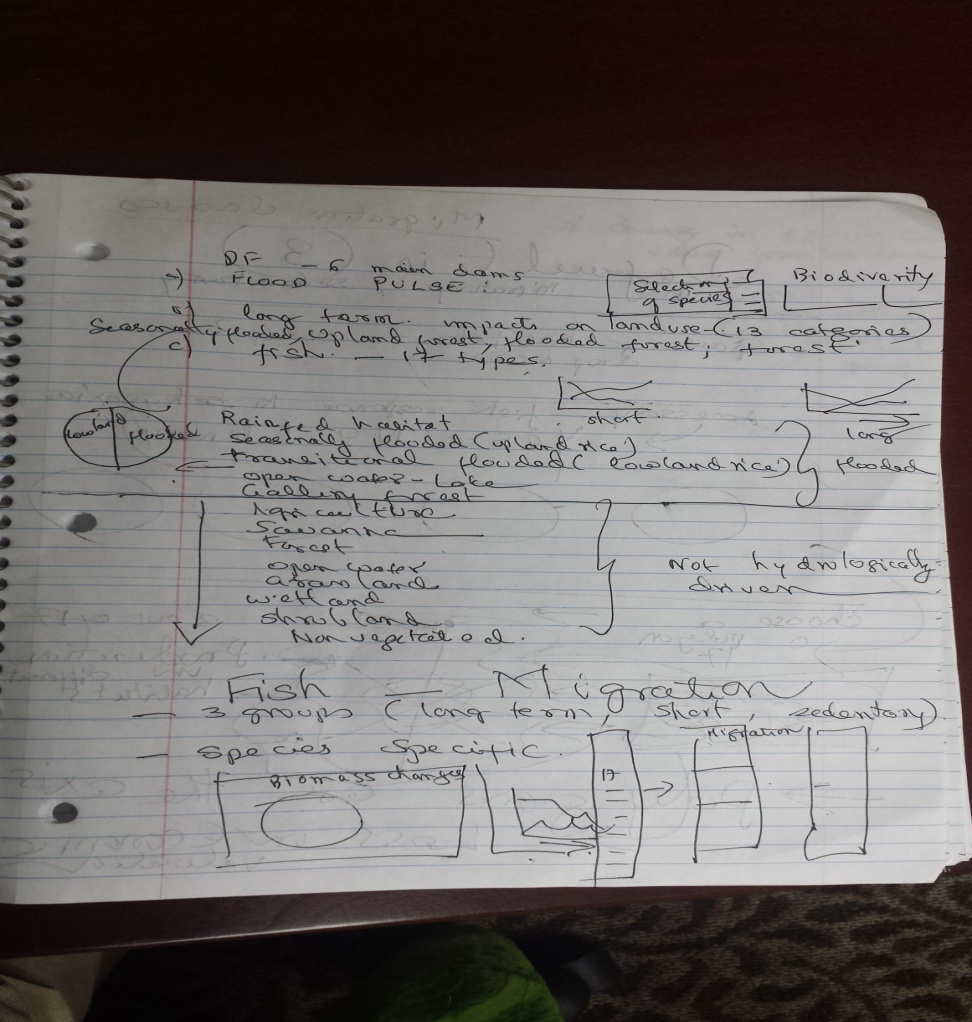 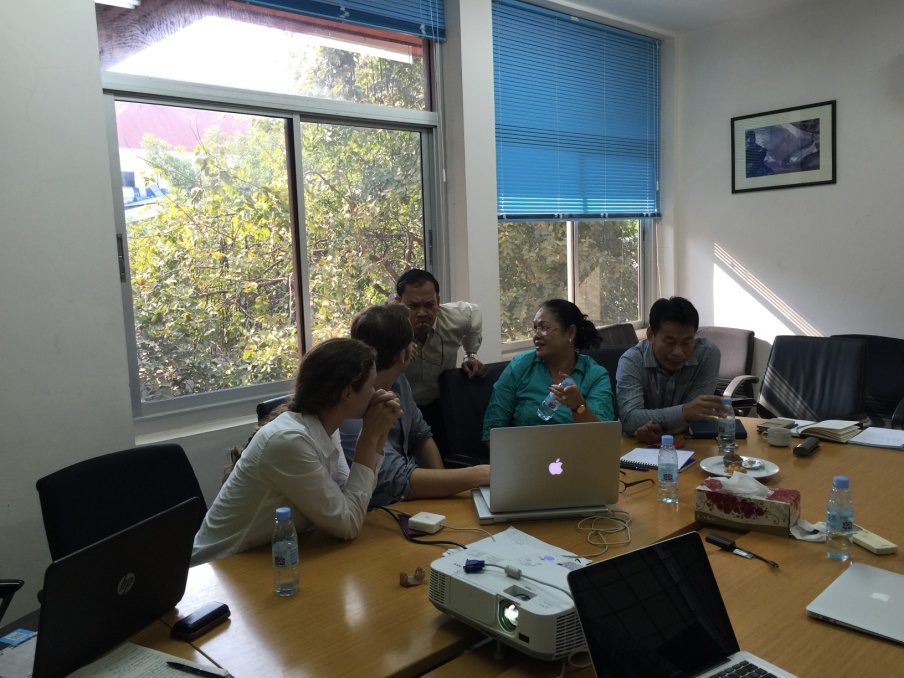 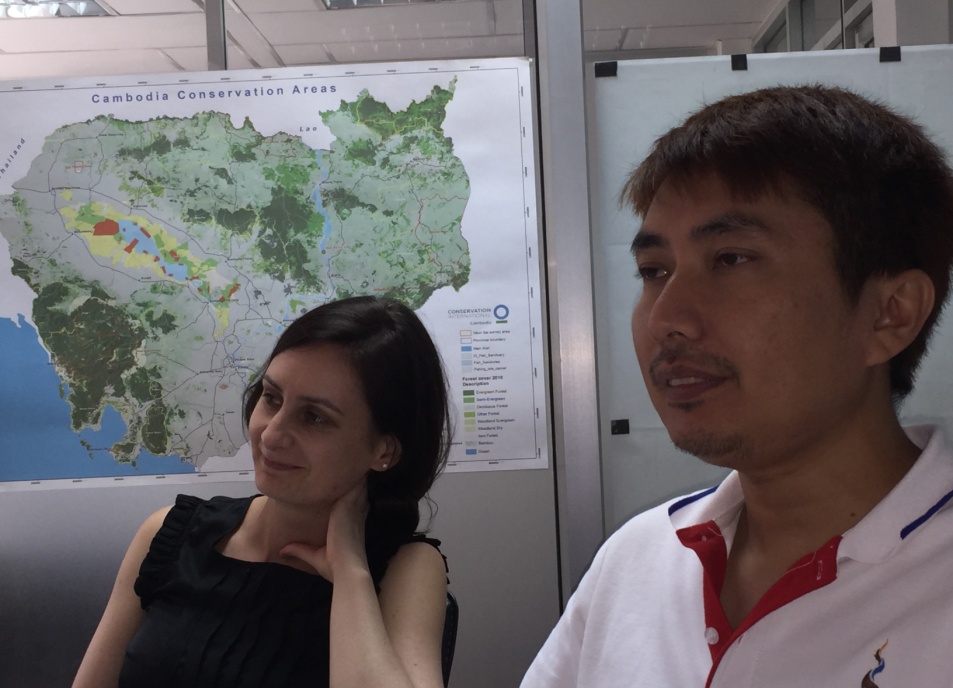